МАДОУ     Д/С №373 «СКВОРУШКА»
Г. НОВОСИБИРСК.
Познавательно – исследовательский проект «ОГОРОД НА ОКНЕ»
Руководители проекта:
Кимбаева Ирина Николаевна Красотина Татьяна Анатольевна
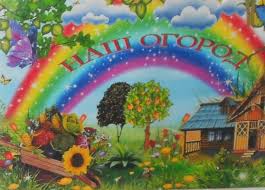 1 этап. Подготовительный этап познавательно-исследовательской деятельности  (01.04.2016г.)
Цель: приобщение родителей и детей к реализации проектно – исследовательской деятельности.
Знает каждый садовод,
Что такое огород.
Даже целую деревнюМы построили себе:
Да, вопросов здесь не мало, Чтоб на всё найти ответ,Мы решили в нашей группе Провести эксперимент!
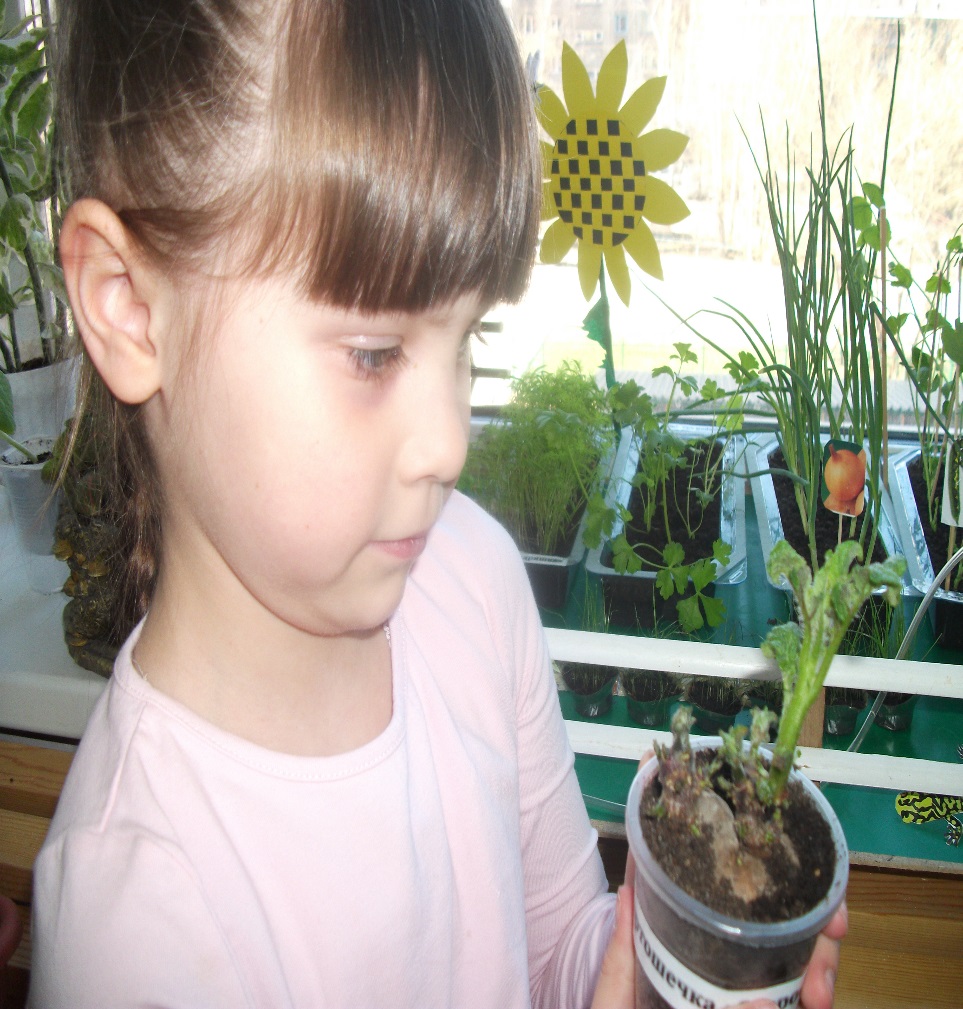 Консультант                                           Лаборант
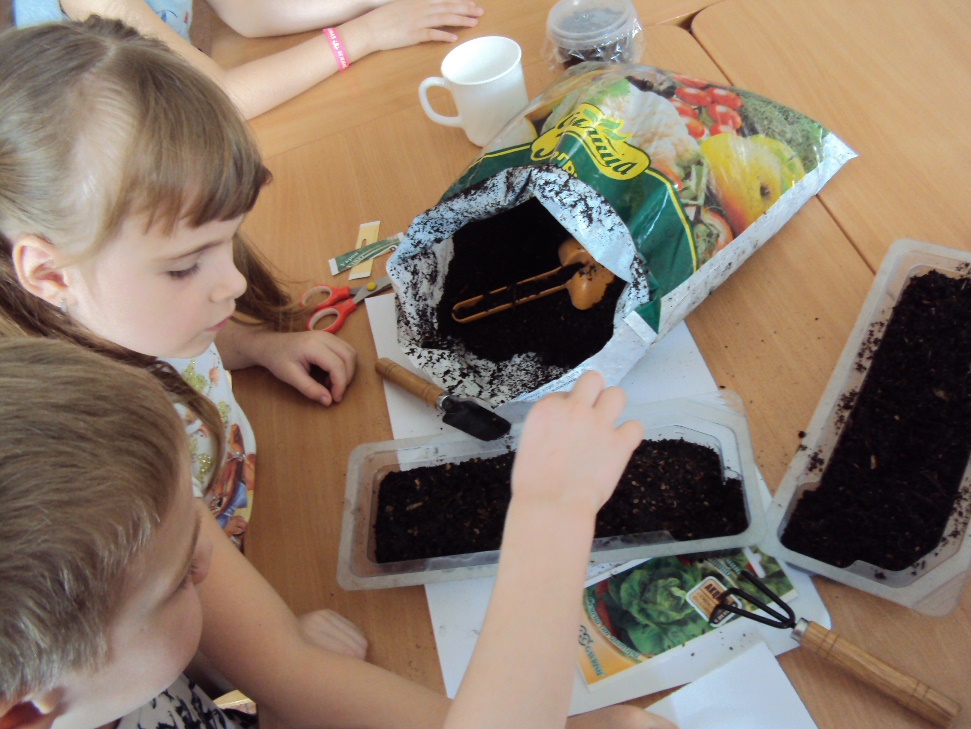 Стали думать мы, решать
КАКУЮ ПОЧВУ надо взять?
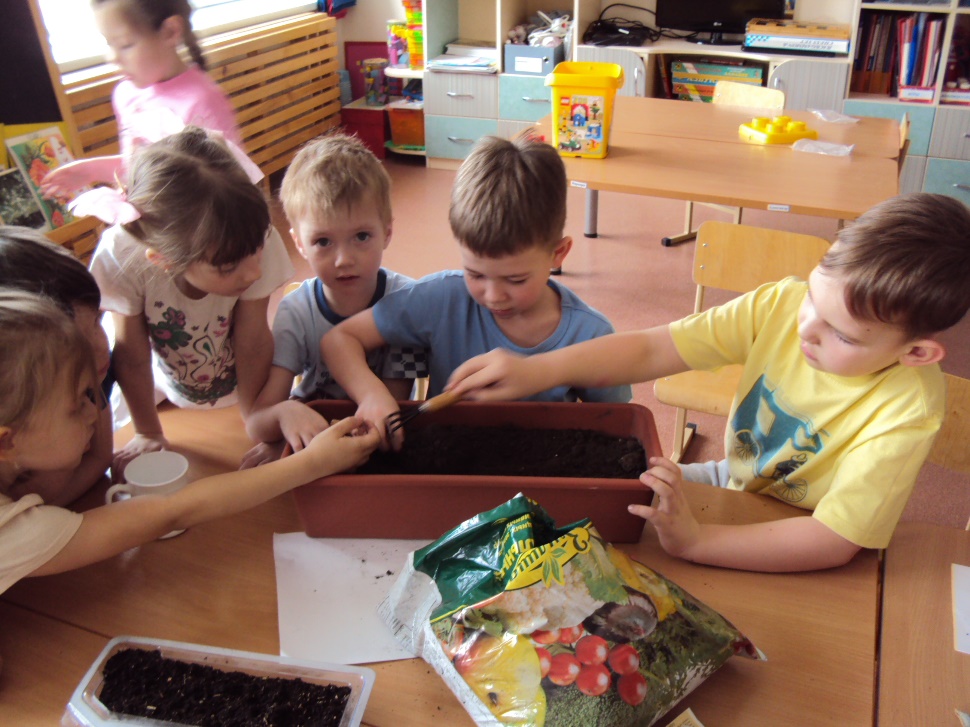 Провели ЭКСПЕРИМЕНТЫ,
Отобрали семена.
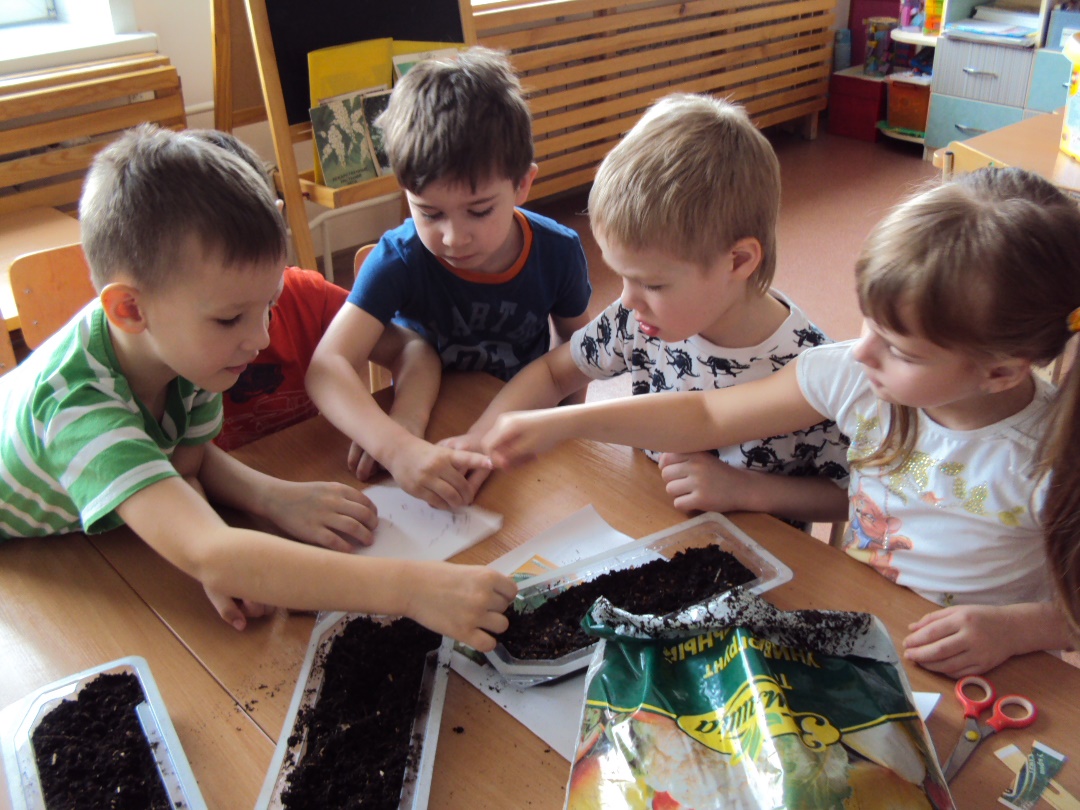 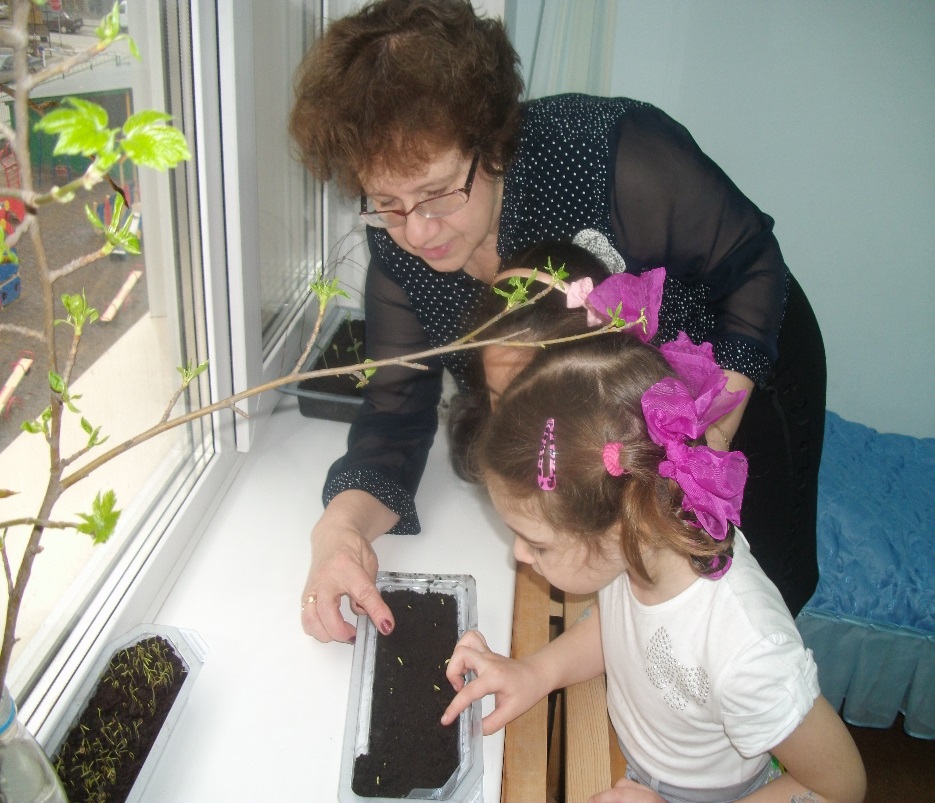 Вот уж день, второй
Что же делать нам с тобой?
Вот настал восьмой денёк.
Посмотри-ка, что-то всходит!
Да ведь это же росток!
Нужно точно нам узнать:                                                                                                                                        Все условия для  роста растений, Чтобы не было никаких сомнений.
Чем мы будем удобрять?Чтобы осенью хороший урожай смогли собрать?
Разделили мы растения:
Первые ПОЛИВАЛИ, вносили УДОБРЕНИЯ.
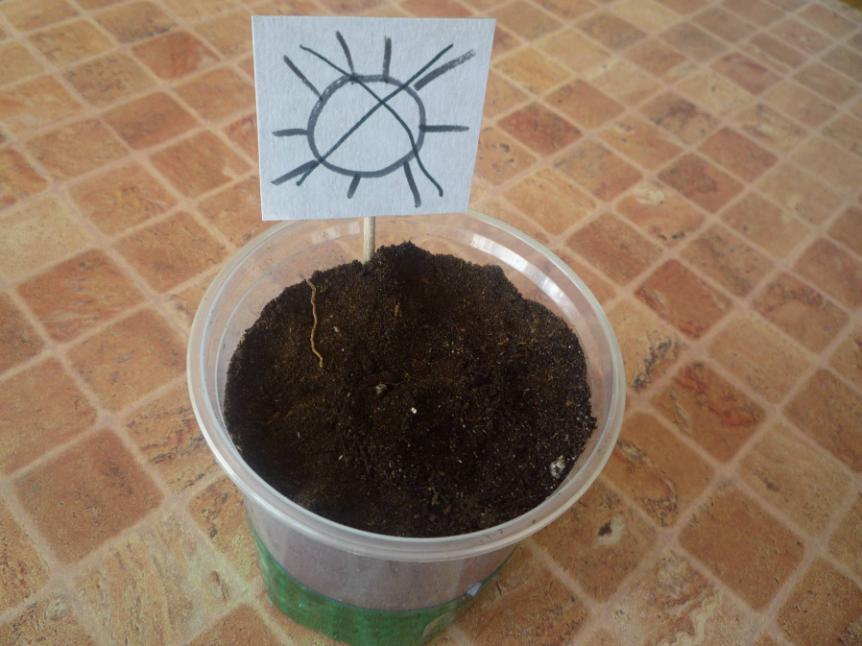 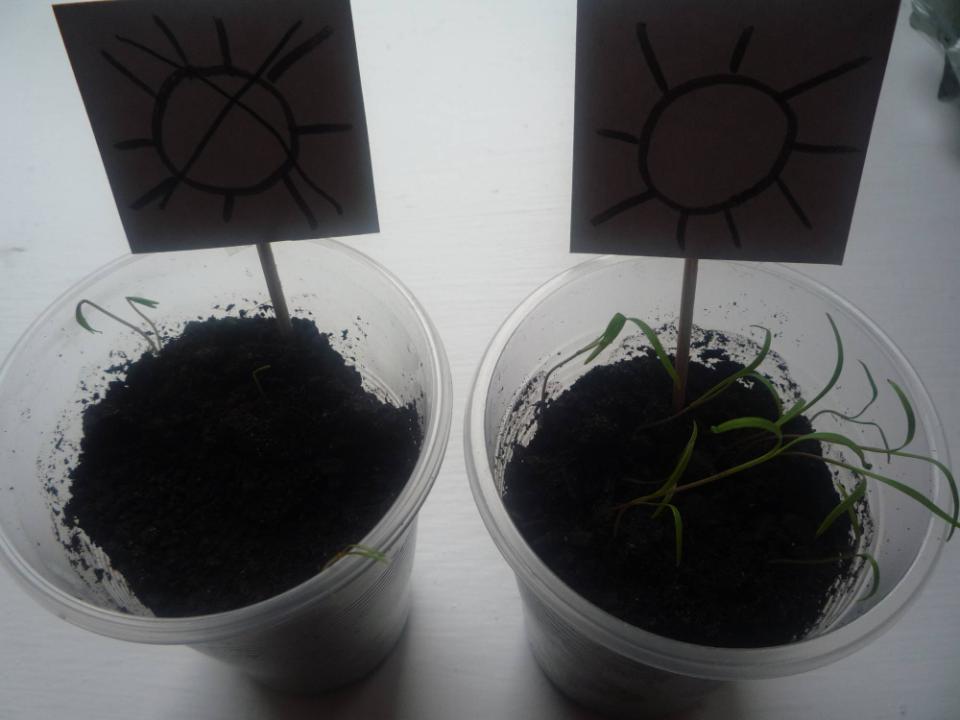 Про вторые – позабыли, 
НЕ ПОЛИВАЛИ, НЕ КОРМИЛИ.
Третьи – СОЛНЫШКА ЛИШИЛИ.
С каждым днём всё интересней, Наблюдаем все мы вместе,Как ростки у нас  растут.
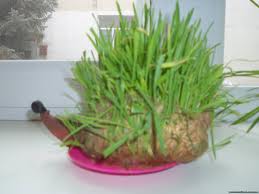 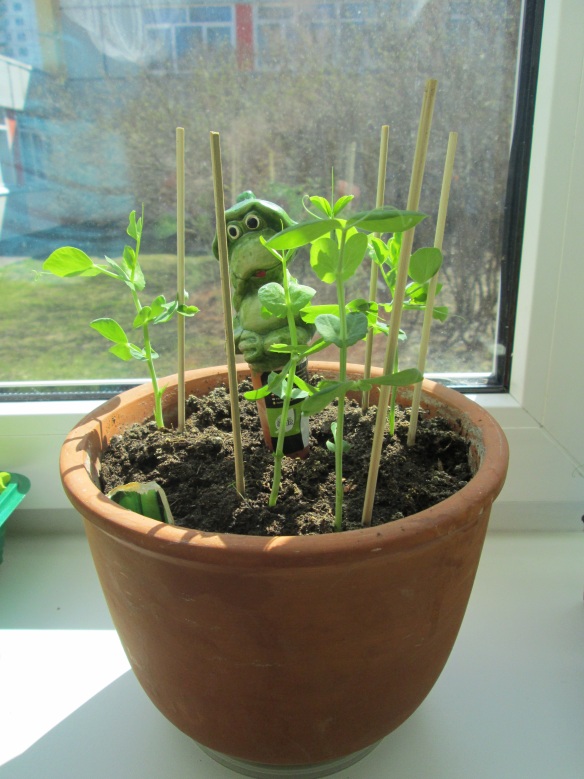 Значит можно сделать вывод, проведя эксперимент:
Для посадки нам нужна –УДОБРЕННАЯ ЗЕМЛЯ,
Помидор и сельдерей,Много вкусных разных  
 и полезных ОВОЩЕЙ,
Пока ждали результаты, Время зря не тратили:И заборчик сколотили ,Огород -огородили.
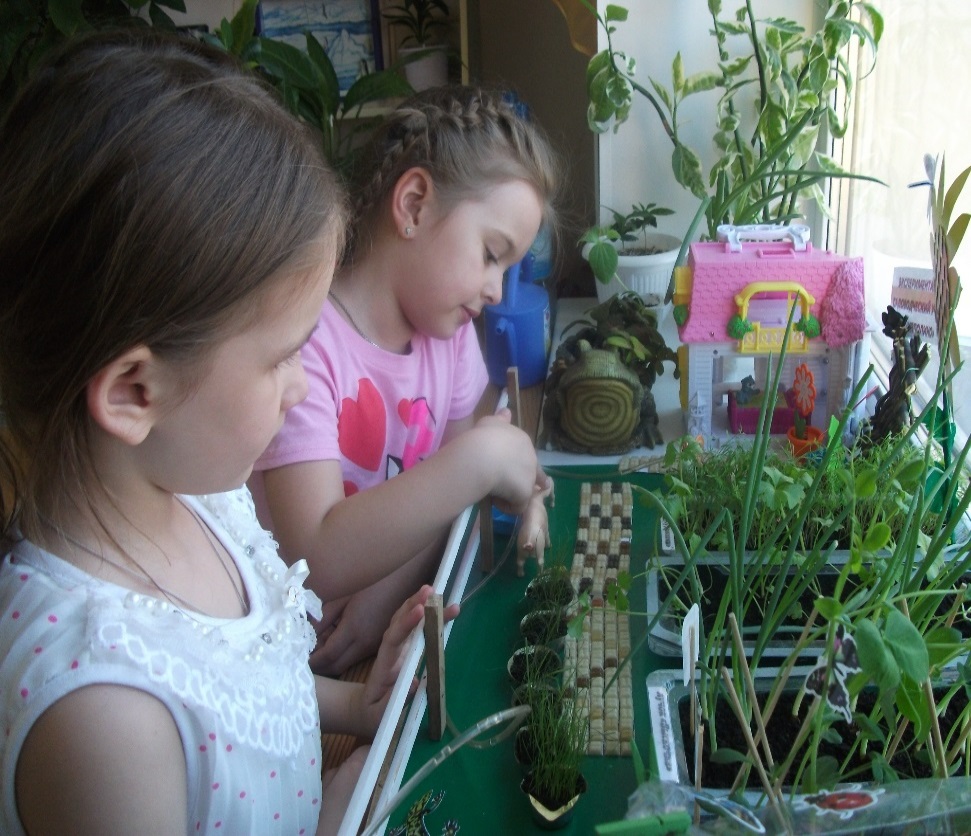 Наблюдали регулярно,  были мы внимательны,в тетрадь все изменения вносили обязательно!